Status after last telco
How to embrace different scenarios in integrated procedures?
 “free hand”, “right to revoke”, “negotiation (elastic pool)” 
“Threshold-based” pre-agreements proved to be too simplistic 
How Scientific Review should be positioned in the RA process? Who should decide whether Scientific Review should be applied or not? 
hard to define general criteria
1
RA Process: Pools definition preparation (Step 1)
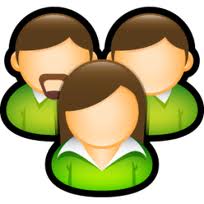 VO
2
4c
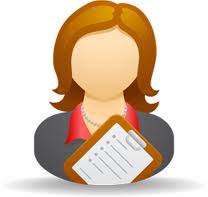 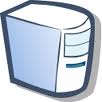 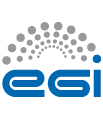 4b
3
Scientific 
review
Pools of resources
Repository
Operator
4a
1
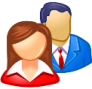 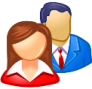 NGI/Sites defines pools and register them in EGI
Pools definition may be subject of change according to specific policy
NGI 1 ..  NGI X
RP 1   ..  RP X
2
Pool concept: introduction
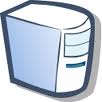 Pools of resources
Repository
Definition: 
Let a pool be a specific capacity of resources available for EGI allocation according to defined process under defined conditions

Note: Pools covers all scenarios mentioned ever in RATF including “free hand”, “right to revoke”, “negotiation (elastic pool)”
The pool are defined in the Site/NGI declaration
previously referred as pre-agreement, but it should not require EGI to agree/negotiate
can be subject of change in time (some limitation apply)
3
Pool concept: introduction
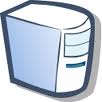 Pools of resources
Repository
Examples:
Pool-1-SiteA will offer 
up to 100 cores in 2013 as reserved pool (as a whole), opportunistic inside pool, 
“free hand” to EGI, 
each VO should not be allocated more than  10% of the pool 
Pool-2-SiteB will offer
up to 4000 cores between Jun’13 – Feb’14 with assigned fair-share,  
allocation based on negotiations, 
for requests that proved to be:
at least good in EGI scientific review, 
and has  members in NGI X, 
and each requests can be supported up to 50%
More formal: pools specification later in this presentation
4
RA Process: Request  Submission(Step 2)
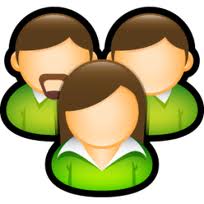 VO
2
4c
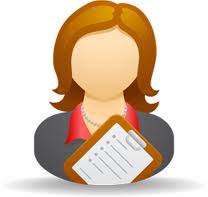 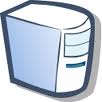 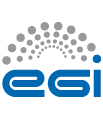 4b
3
Scientific 
review
Pools of resources
Repository
Operator
4a
1
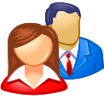 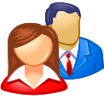 VO specifies and submits a resource request
NGI 1 ..  NGI X
RP 1   ..  RP X
5
RA Process: Pool matching (Step 3)
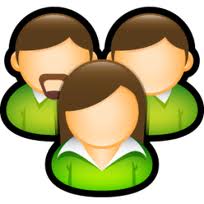 VO
2
4c
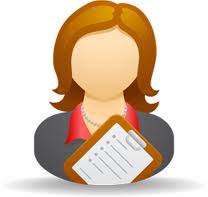 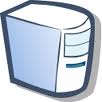 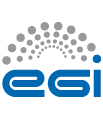 4b
3
Scientific 
review
Pools of resources
Repository
Operator
4a
1
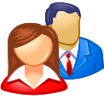 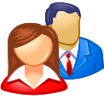 EGI Operator matches the resources request with currently available  pools and decide on actions (may be more that one)
NGI 1 ..  NGI X
RP 1   ..  RP X
6
RA Process: Actions (Step 4a,b,c)
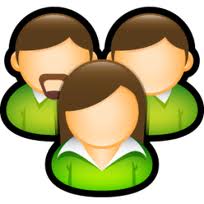 VO
2
4c
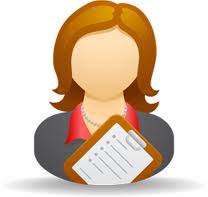 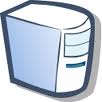 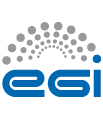 4b
3
Scientific 
review
Pools of resources
Repository
Operator
4a
1
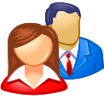 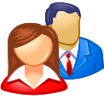 (4a) In case some pools are matching the request, EGI operator can proceed with allocation according to process specified in the selected pool definition
NGI 1 ..  NGI X
RP 1   ..  RP X
7
RA Process: Actions (Step 4a,b,c)
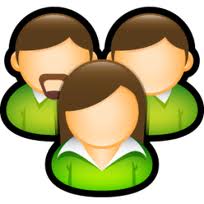 VO
2
4c
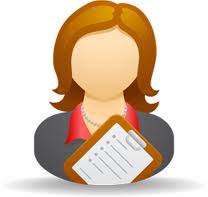 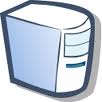 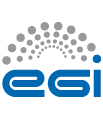 4b
3
Scientific 
review
Pools of resources
Repository
Operator
4a
1
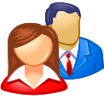 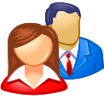 (4b) In case the are missing resources EGI Operator can forward the request to scientific review
After scientific review the request goes to step 3 again
NGI 1 ..  NGI X
RP 1   ..  RP X
8
RA Process: Actions (Step 4a,b,c)
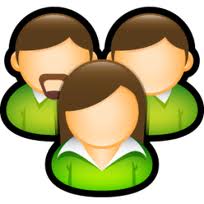 VO
2
4c
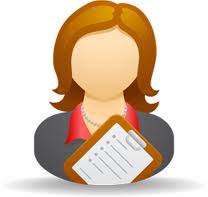 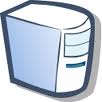 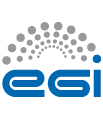 4b
3
Scientific 
review
Pools of resources
Repository
Operator
4a
1
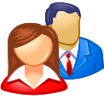 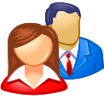 (4c) EGI Operator sends back the offer to the VO, in case:
it covers the request,
It covers the request partially, but there is no option to improve the situation 
VO can accept the offer or reject it (or continue the negotiation with modified request ? – step 2 again)
NGI 1 ..  NGI X
RP 1   ..  RP X
9
Pool concept: specification
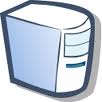 Pools of resources
Repository
Part 1: Pool Offer specification
Description of what is offered (capacity)
Validity in time
Who is responsible (NGI / Site)
Process definition (scenario)
QoS (oportunistic | assigned share | reserved )
Resource specification (metrics to define)
Part 2: Acceptance criteria for requests
Scope for VO (international | national, membership for NGI, discipline)
Scientific review (not-required | at least (fair | good | excellent)
Publications: required/not required
Type of acknowledgments: EGI, NGI, Site
Request size (also % of allocation)
10